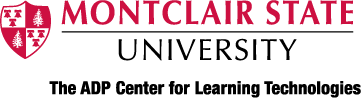 Create content for your 42”x36” Poster in this space!